ΑΝΩΤΑΤΗ ΣΧΟΛΗΠΑΙΔΑΓΩΓΙΚΗΣ ΚΑΙΤΕΧΝΟΛΟΓΙΚΗΣΕΚΠΑΙΔΕΥΣΗΣ
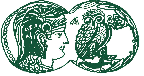 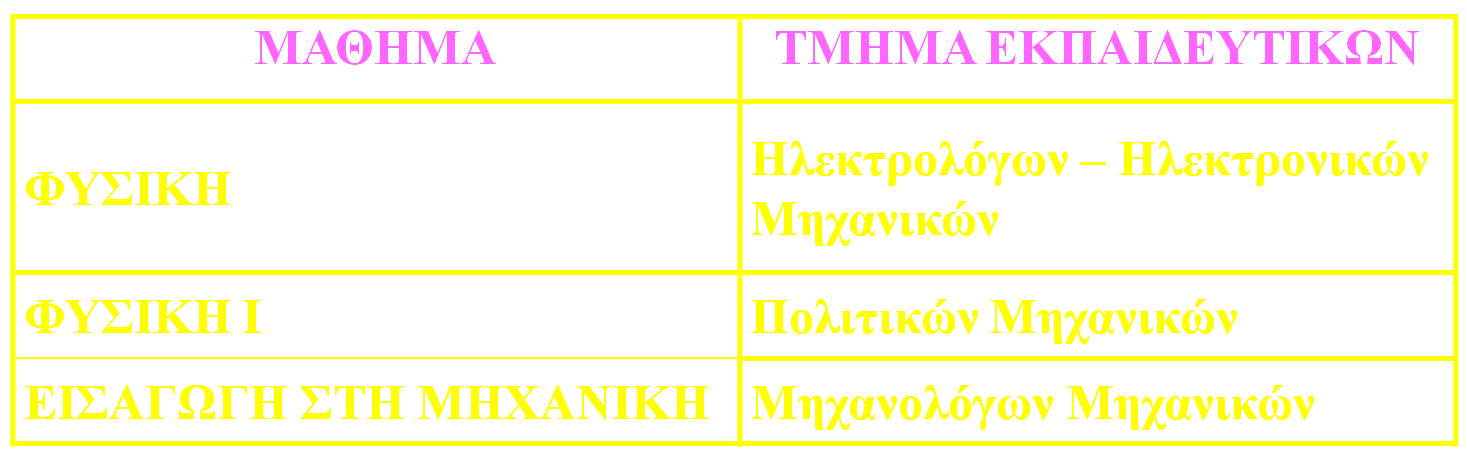 Καθηγητής Σιδερής  Ευστάθιος
ΚΙΝΗΜΑΤΙΚΗ ΣΩΜΑΤΙΔΙΟΥ

Τροχιά και Μέση Επιτάχυνση
Τροχιά και Στιγμιαία Επιτάχυνση
Εξισώσεις Κίνησης με Σταθερή Επιτάχυνση
ΤΡΟΧΙΑ –ΜΕΣΗ ΕΠΙΤΑΧΥΝΣΗ
y
tf
(xf ,yf )
ti
(xi ,yi )
x
O
Ορισμός Μέσης επιτάχυνσης:
Μονάδα μέτρησης της επιτάχυνσης:   m/s2
ΤΡΟΧΙΑ –ΣΤΙΓΜΙΑΙΑ ΕΠΙΤΑΧΥΝΣΗ
y
x
O
t
(x,y)
t+Δt
(x+Δx,y+Δy)
ΤΡΟΧΙΑ –ΣΤΙΓΜΙΑΙΑ ΕΠΙΤΑΧΥΝΣΗ
y
x
O
t+Δt
(x+Δx,y+Δy)
t
(x,y)
ΤΡΟΧΙΑ –ΣΤΙΓΜΙΑΙΑ ΕΠΙΤΑΧΥΝΣΗ
y
t
(x,y)
t+dt
(x+dx,y+dy)
x
O
Στιγμιαία Επιτάχυνση:
ΣΤΙΓΜΙΑΙΑ ΕΠΙΤΑΧΥΝΣΗ
Συνιστώσες του διανύσματος της Στιγμιαίας Επιτάχυνσης
Στιγμιαία Επιτάχυνση:
ΤΡΟΧΙΑ –ΣΤΙΓΜΙΑΙΑ ΕΠΙΤΑΧΥΝΣΗ
+y
θ
+x
O
ΤΡΟΧΙΑ –ΣΤΙΓΜΙΑΙΑ ΕΠΙΤΑΧΥΝΣΗ
θ
+y
+x
O
a|| =επιτρόχιος επιτάχυνση, αυξάνει την ταχύτητα u
a =ακτινική ή κεντρομόλος επιτάχυνση, καμπυλώνει την τροχιά
ΤΡΟΧΙΑ –ΣΤΙΓΜΙΑΙΑ ΤΑΧΥΤΗΤΑ – ΣΤΙΓΜΙΑΙΑ ΕΠΙΤΑΧΥΝΣΗ
y
t1
(x1,y1)
x
O
ΤΡΟΧΙΑ –ΣΤΙΓΜΙΑΙΑ ΤΑΧΥΤΗΤΑ – ΣΤΙΓΜΙΑΙΑ ΕΠΙΤΑΧΥΝΣΗ
y
t2
(x2,y2)
x
O
ΤΡΟΧΙΑ –ΣΤΙΓΜΙΑΙΑ ΤΑΧΥΤΗΤΑ – ΣΤΙΓΜΙΑΙΑ ΕΠΙΤΑΧΥΝΣΗ
y
t3
(x3,y3)
x
O
ΤΡΟΧΙΑ –ΣΤΙΓΜΙΑΙΑ ΤΑΧΥΤΗΤΑ – ΣΤΙΓΜΙΑΙΑ ΕΠΙΤΑΧΥΝΣΗ
y
t4
(x4,y4)
x
O
ΤΡΟΧΙΑ –ΣΤΙΓΜΙΑΙΑ ΤΑΧΥΤΗΤΑ – ΣΤΙΓΜΙΑΙΑ ΕΠΙΤΑΧΥΝΣΗ
y
t5
(x5,y5)
x
O
ΤΡΟΧΙΑ –ΣΤΙΓΜΙΑΙΑ ΤΑΧΥΤΗΤΑ – ΣΤΙΓΜΙΑΙΑ ΕΠΙΤΑΧΥΝΣΗ
y
t6
(x6,y6)
x
O
ΤΡΟΧΙΑ –ΣΤΙΓΜΙΑΙΑ ΤΑΧΥΤΗΤΑ – ΣΤΙΓΜΙΑΙΑ ΕΠΙΤΑΧΥΝΣΗ
y
t7
(x7,y7)
x
O
ΤΡΟΧΙΑ –ΣΤΙΓΜΙΑΙΑ ΤΑΧΥΤΗΤΑ – ΣΤΙΓΜΙΑΙΑ ΕΠΙΤΑΧΥΝΣΗ
y
t8
(x8,y8)
x
O
ΕΞΙΣΩΣΕΙΣ ΚΙΝΗΣΗΣ
ΜΕ ΣΤΑΘΕΡΗ ΕΠΙΤΑΧΥΝΣΗ
ΕΞΙΣΩΣΕΙΣ ΚΙΝΗΣΗΣ
ΜΕ ΣΤΑΘΕΡΗ ΕΠΙΤΑΧΥΝΣΗ
αx
ti
t
t
dt
Δt
ΙΣΟΔΥΝΑΜΑ
Δυx
xi  , υix
x , υx
ΕΞΙΣΩΣΕΙΣ ΚΙΝΗΣΗΣ
ΜΕ ΣΤΑΘΕΡΗ ΕΠΙΤΑΧΥΝΣΗ
αx
αy
Δυx
Δυy
xi ,  υix
x , υx
yi ,  υiy
y , υy
t
ti
t
t
ti
t
ΕΞΙΣΩΣΕΙΣ ΚΙΝΗΣΗΣ
ΜΕ ΣΤΑΘΕΡΗ ΕΠΙΤΑΧΥΝΣΗ
υx
υy
υx
υiy
υix
ti
t
t
ti
t
t
dt
Δt
Δt
xi ,  υix
x , υx
ΕΞΙΣΩΣΕΙΣ ΚΙΝΗΣΗΣ
ΜΕ ΣΤΑΘΕΡΗ ΕΠΙΤΑΧΥΝΣΗ
Δt = t – ti
ΕΞΙΣΩΣΕΙΣ ΚΙΝΗΣΗΣ ΜΕ ΣΤΑΘΕΡΗ ΕΠΙΤΑΧΥΝΣΗ
ΑΠΛΟΠΟΙΗΣΗ ΔΕΙΚΤΩΝ
ti = 0
Δt = t
xi = x0    yi = y0
υix = υ0x    υiy = υ0y
ΕΞΙΣΩΣΕΙΣ ΚΙΝΗΣΗΣ ΜΕ ΣΤΑΘΕΡΗ ΕΠΙΤΑΧΥΝΣΗ